КРУГ- систематизација градива
Вјежбање математике кроз игру!
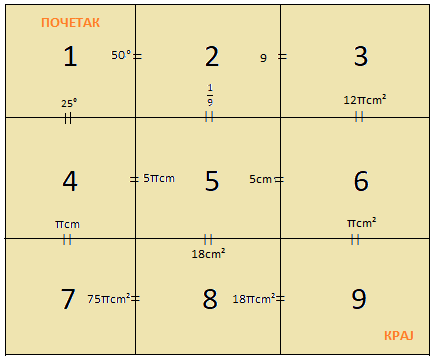 Домаћа задаћа: осмислити сопствену игру чији ће циљ бити вјежбање математике.
У твојој игри требао би да се нађе минимално 5 математичких задатака везаних за тему Круг.
Задатке са рјешењима послати предметним наставницима на увид.
Хвала на пажњи!